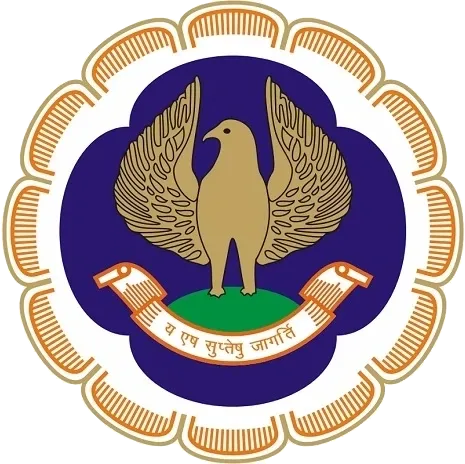 Peer Review
Peer Review Procedures
&
Reporting by Peer Reviewer
Peer Review Process
CA Ayush Jain, +91-9999986739
Reporting by Peer Reviewer
CA Ayush Jain, +91-9999986739